Муниципальное бюджетное общеобразовательное учреждение             Средняя общеобразовательная школа №23имени В.А.Шеболдаева.
Городской фестиваль
 народного творчества
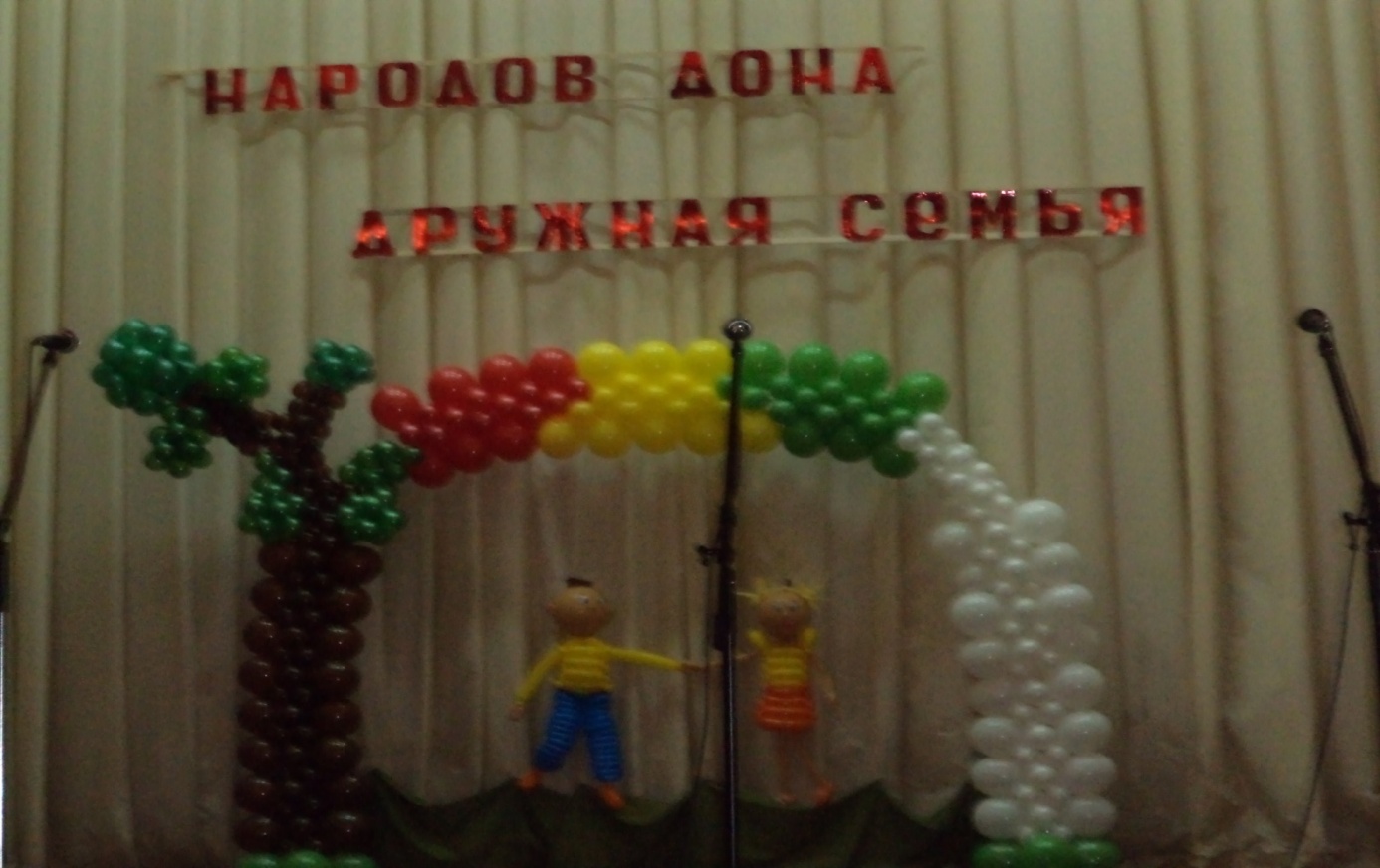 Г.Гуково
г.Гуково
30.11.12.
[Speaker Notes: г.Гуково
30.11.12.]
Мараховская Вероника

Номинация «Солист»

11-13 лет

«Не для Тебя»

Гран - При фестиваля
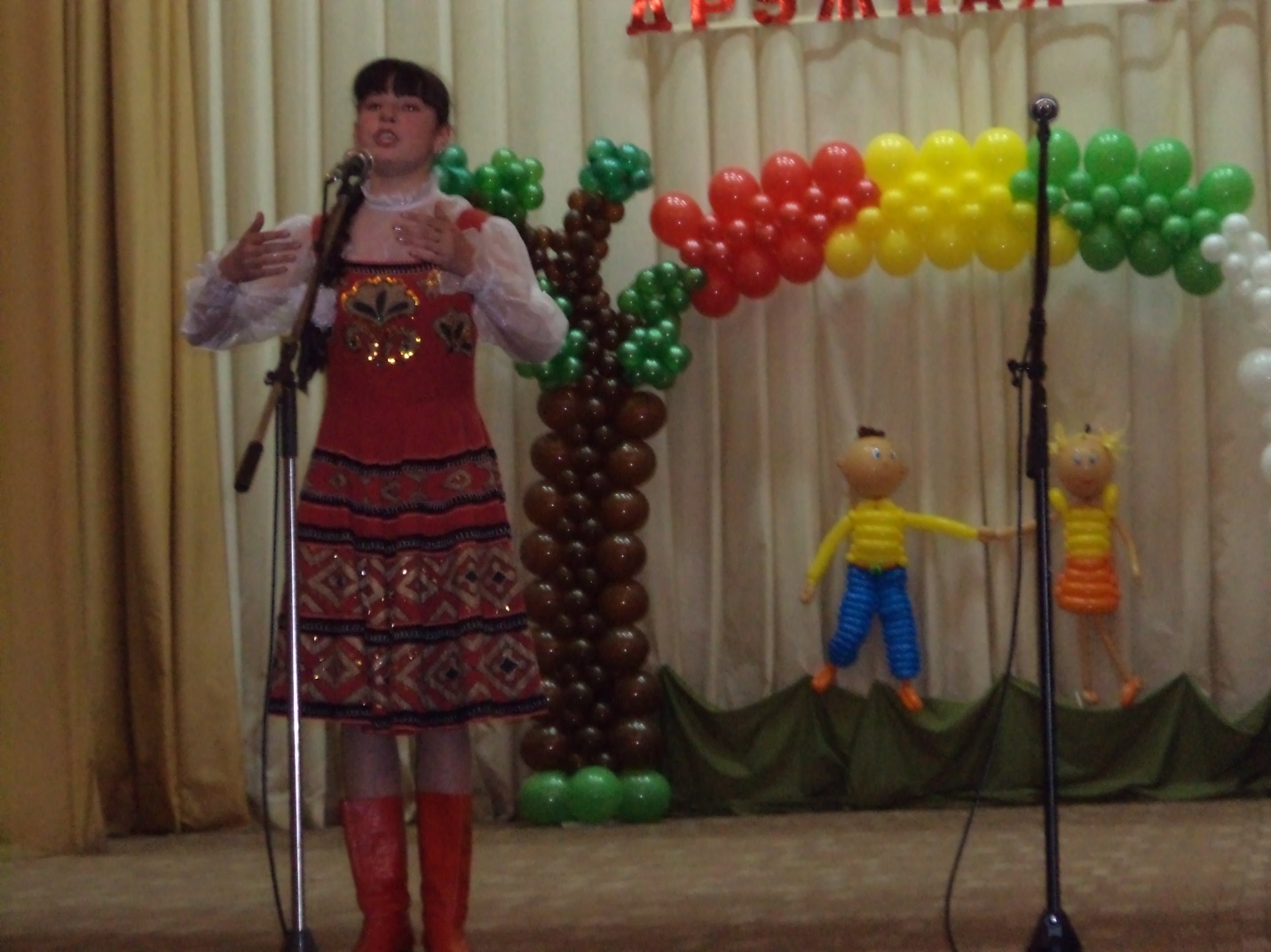 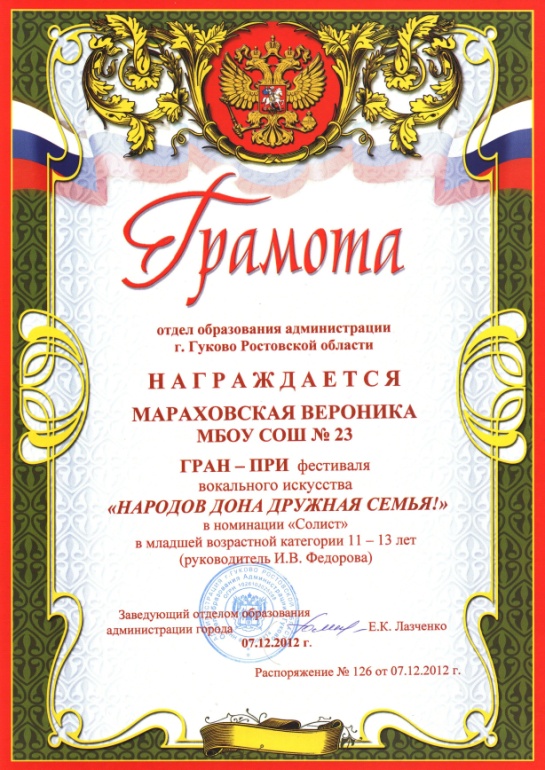 Филиппова Марина

Номинация «Солист»

14-17 лет

«Лети, пёрышко!»

Гран- При фестиваля
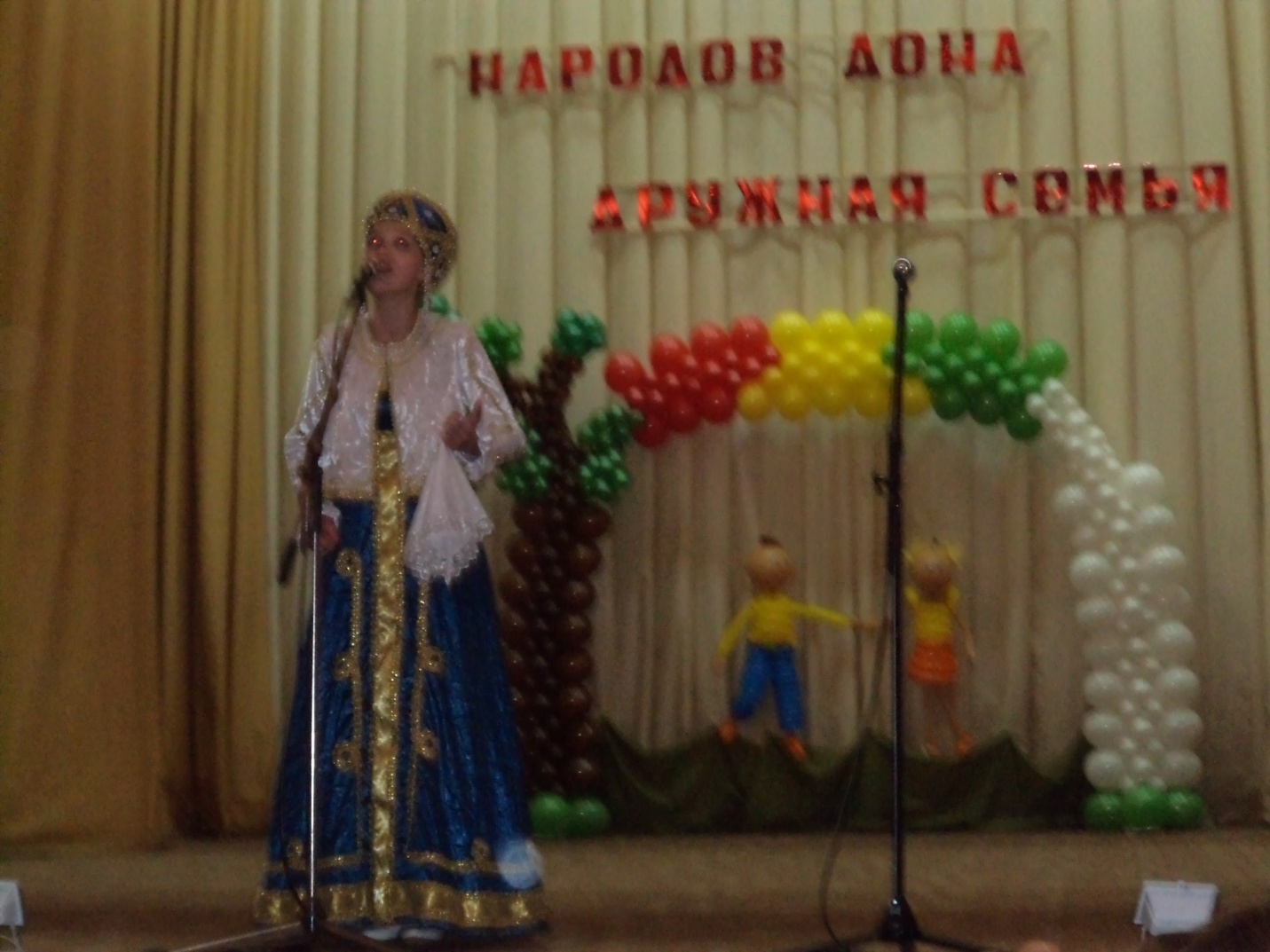 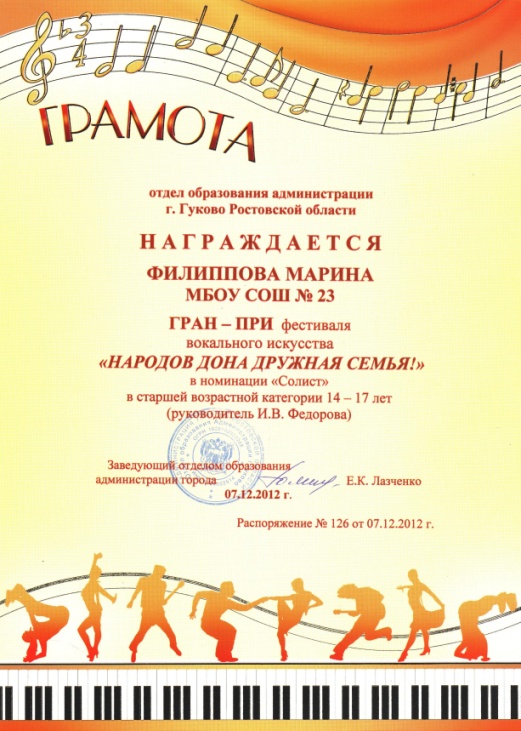 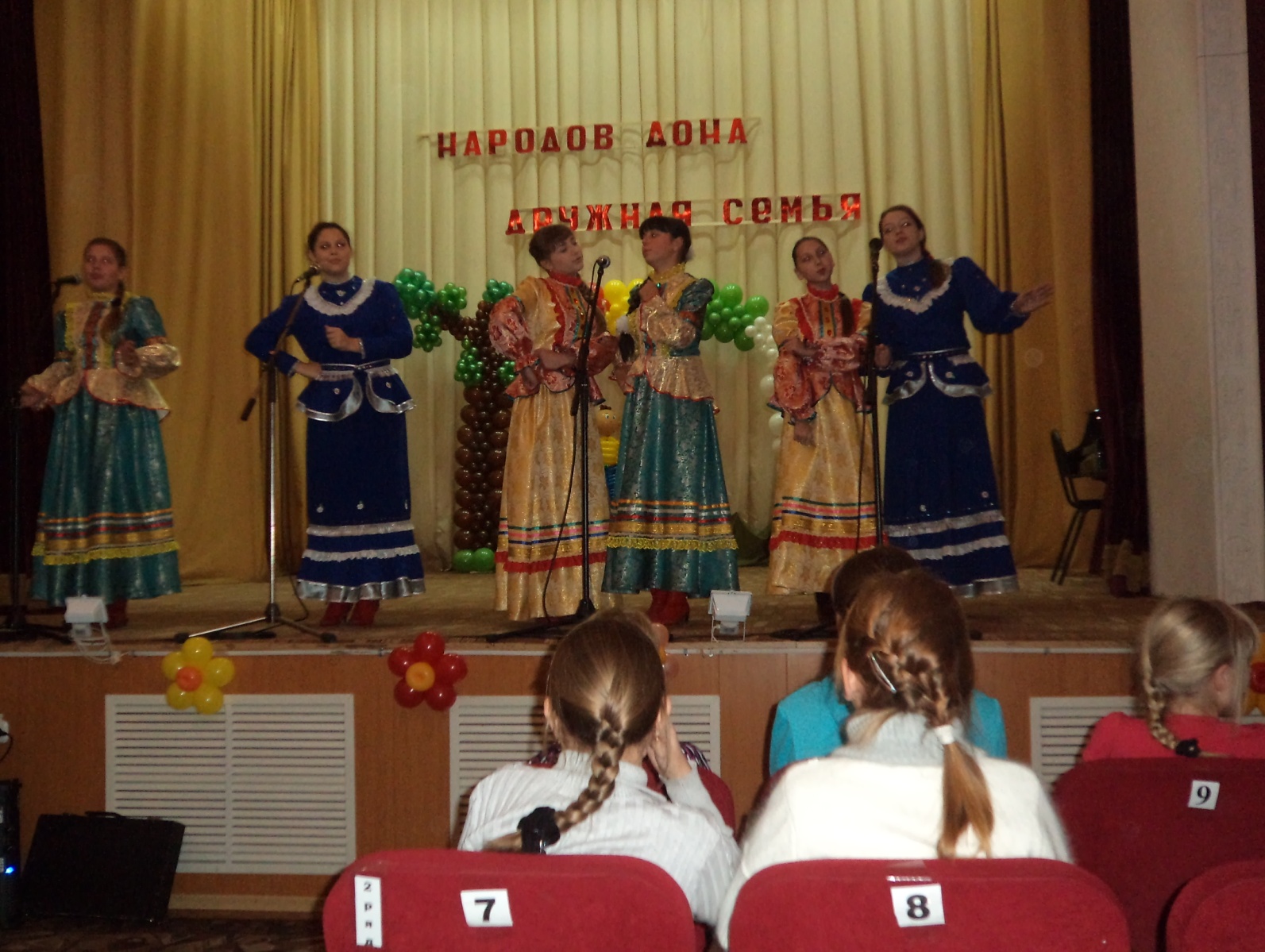 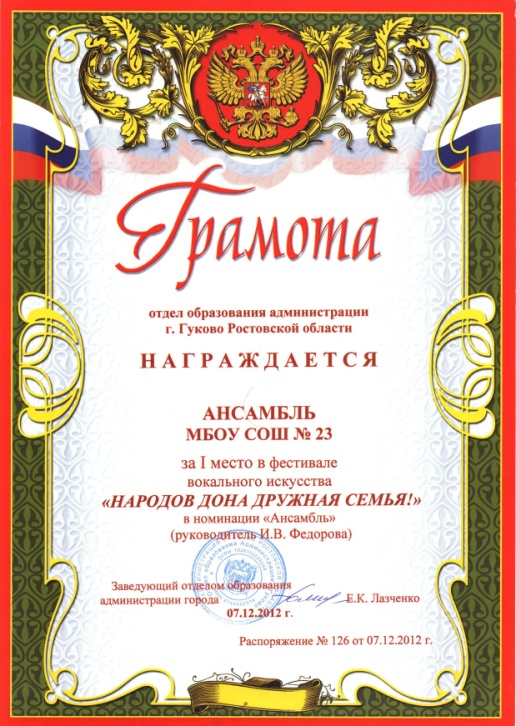 Князева Анна, Мараховская Вероника,
 Навальная Анастасия, Кирей Александра, 
Курмазова Ксения, Логачёва Юлия

Номинация «Ансамбль»

 «Как за Доном, за рекой»

I место
Князева Анна

Мараховская Вероника

Номинация «Дуэт»

«Мальчик – кудрявчик»

11-13 лет

II место
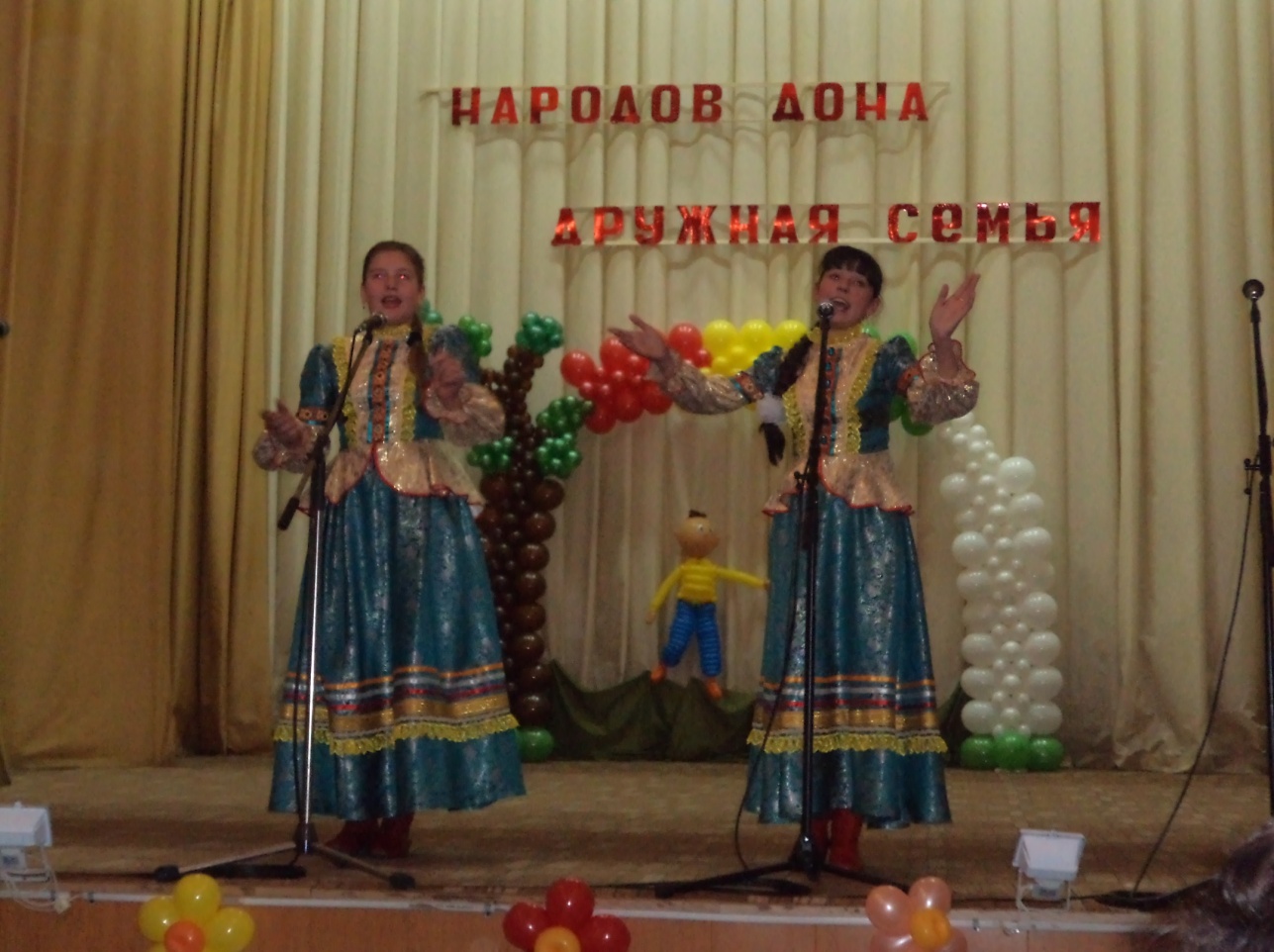 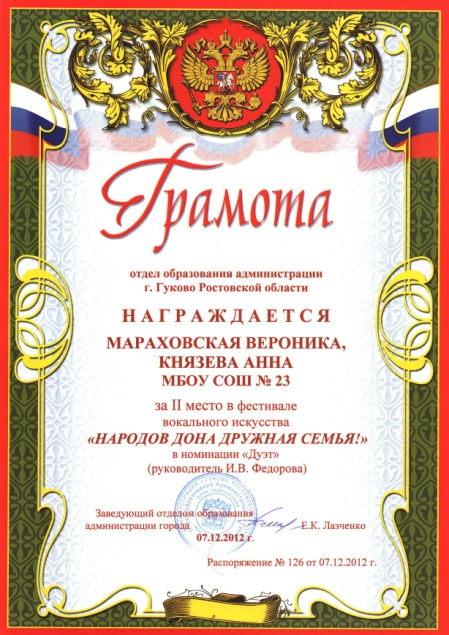